Solving two-step equations with fractions and decimals
Two methods for solving two step equations
Method 2: Multiply both sides by the denominator
Method 1: isolate the variable
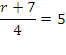 Step 1: rewrite to sum of two fractions
Step 1: multiply both sides by 4
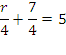 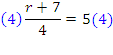 Step 2: subtract both sides by 7/4
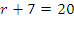 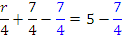 Step 2: subtract both sides by 7
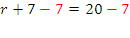 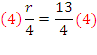 Step 3:  multiply both sides by 4
r=13
r=13
The contents of this content module were developed by special educator Bethany Smith, PhD  and validated by content expert Drew Polly, PhD at University of North Carolina at Charlotte under a grant from the Department of Education (PR/Award #: H373X100002, Project Officer, Susan.Weigert@Ed.gov). However, the contents do not necessarily represent the policy of the Department of Education and no assumption of endorsement by the Federal government should be made
Solving two step word problem
The Smith family spent $52.00 on concert tickets. This cost included a $3.25 service fee for buying them online and the original cost of the ticket was $9.75 each. How many tickets did the Smiths buy?
Total cost 	=	tickets	+	service fee
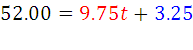 Step 1: subtract 3.25 from each side
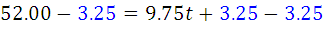 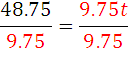 Step 2: divide both sides by 9.75
5=t
The contents of this content module were developed by special educator Bethany Smith, PhD  and validated by content expert Drew Polly, PhD at University of North Carolina at Charlotte under a grant from the Department of Education (PR/Award #: H373X100002, Project Officer, Susan.Weigert@Ed.gov). However, the contents do not necessarily represent the policy of the Department of Education and no assumption of endorsement by the Federal government should be made
Ideas for application
Create personally-relevant word problems
Example: Your car broke down, labor to fix it cost $40 per hour plus $430 for the parts.  The total cost is $630. How many hours of labor did it take?

Color code parts of the equation as shown in the examples in this PowerPoint

Check answers by plugging the answer into the original equation to make sure both sides are equal
The contents of this content module were developed by special educator Bethany Smith, PhD  and validated by content expert Drew Polly, PhD at University of North Carolina at Charlotte under a grant from the Department of Education (PR/Award #: H373X100002, Project Officer, Susan.Weigert@Ed.gov). However, the contents do not necessarily represent the policy of the Department of Education and no assumption of endorsement by the Federal government should be made
Making connections
Multiplying and dividing decimals address the following 6th and 8th grade Core Content Connectors
6.NO.2c3 Solve one step addition, subtraction, multiplication, or division problems with fractions or decimals
8.NO.2i4 Solve two step addition, subtraction, multiplication, and division problems with fractions, decimals, or positive/negative numbers
The contents of this content module were developed by special educator Bethany Smith, PhD  and validated by content expert Drew Polly, PhD at University of North Carolina at Charlotte under a grant from the Department of Education (PR/Award #: H373X100002, Project Officer, Susan.Weigert@Ed.gov). However, the contents do not necessarily represent the policy of the Department of Education and no assumption of endorsement by the Federal government should be made